MBL302
开发跨设备的Windows Mobile应用
Windows Mobile家族
Windows Mobile 家族有许多不同设备
不同显示模式
不同输入模式
不同Windows Mobile 版本
不同硬件厂商
屏幕大小及方向
96 dpi
不同设备的屏幕大小及方向列表：
96 dpi
Pocket PC
YES
Smartphone
NO
128dpi
131 dpi
240x320/320x240
240x240
192dpi
172x220
320x320
172x220
240x320
320x240
480x640/640x480
演 示
自适应屏幕大小及方向
是否支持触摸屏
Windows Mobile 6 Standard SDK
用于不支持触摸屏的设备
Windows Mobile 6 Professional SDK
用于支持触摸屏的设备
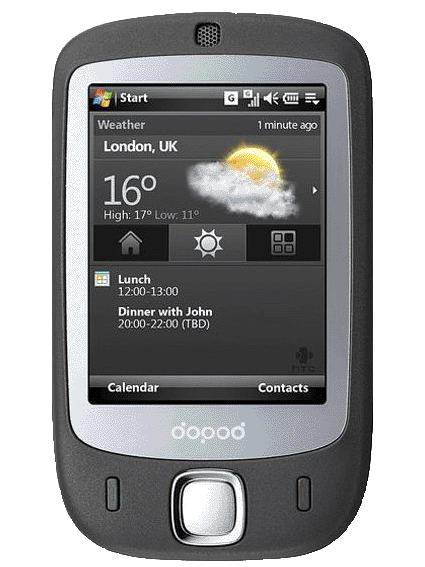 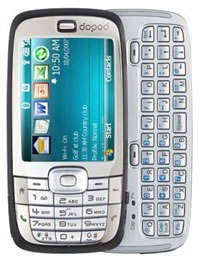 演 示
自适应是否支持触摸屏
其它设备状态信息
设备连接状态（如桌面、WiFi）
设备电量状态
设备耳机状态
来电信息
短信信息
用户自定义状态
……
演 示
自动根据设备连接状态的改变修改设置
演 示
自动针对设备耳机状态的改变作出响应
疑问和解答
参考资源
查询MSDN上的最新技术资料和视频
http://msdn.microsoft.com/en-us/windowsmobile/default.aspx

下载 Windows Mobile 6.5 Developer Tool Kit
http://www.microsoft.com/downloads/details.aspx?FamilyID=20686a1d-97a8-4f80-bc6a-ae010e085a6e&displaylang=en

我的联系方式
leona_cn@sina.com